La Femme prévoyante : revue mensuelle des Femmes prévoyantes socialistes N°1 (4305832)
May 20 2016 at 11:05:29
La Femme prévoyante : revue mensuelle des Femmes prévoyantes socialistes N° 4 (4305838)
May 20 2016 at 11:05:34
La Femme prévoyante : revue mensuelle des Femmes prévoyantes socialistes N°5 (4305839)
May 20 2016 at 11:05:41
La Femme prévoyante : revue mensuelle des Femmes prévoyantes socialistes N°6 (4305841)
May 20 2016 at 11:05:26
Irène Pétry (ARC-C AFF ELE 0353)
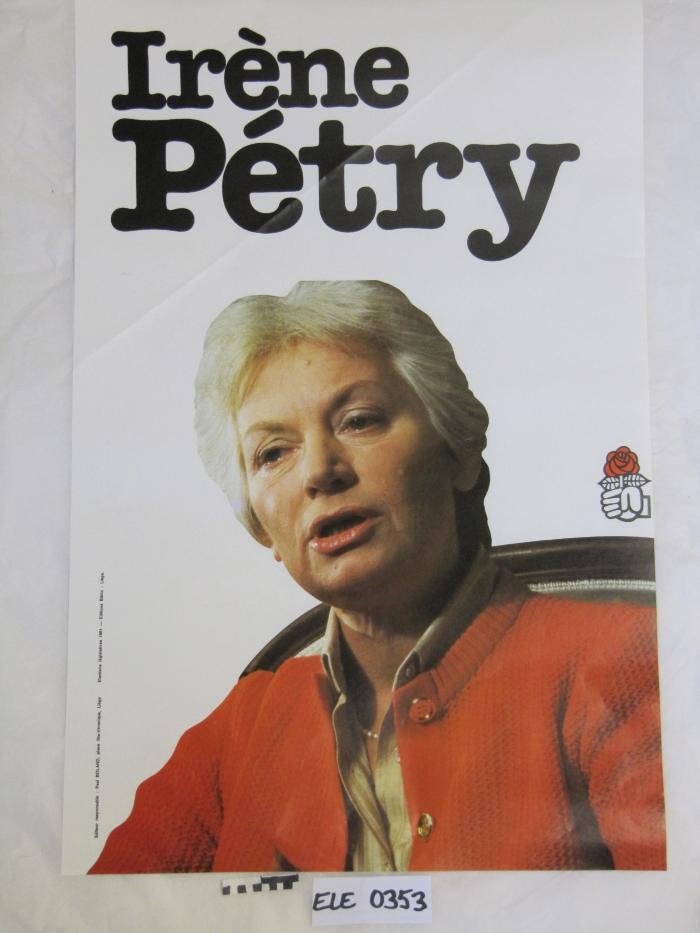